Муниципальное  казенное дошкольное  образовательное  учреждение  детский  сад  общеразвивающего  вида  с  приоритетным  осуществлением  деятельности  похудожественно - эстетическому  направлению  развития  детей  № 5села Арзгир Арзгирского  района  Ставропольского краяОбучение финансовой грамотности(дошкольников) детей подготовительной группы «Гномик».
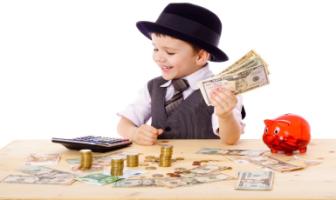 Воспитатель высшей квалификационной категории 
Кологривкина Ольга Александровна.
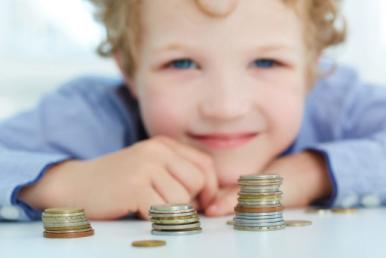 МЕТОДЫ И ПРИЕМЫ          РАБОТЫ ПО ОБУЧЕНИЮ ДЕТЕЙ ФИНАНСОВОЙ ГРАМОТНОСТИ
1. НЕПОСРЕДСТВЕННАЯ ОБРАЗОВАТЕЛЬНАЯ ДЕЯТЕЛЬНОСТЬ.
2. СЮЖЕТНО-РОЛЕВЫЕ ИГРЫ.
3. ДИДАКТИЧЕСКИЕ ИГРЫ.
  4.  НАСТОЛЬНЫЕ ИГРЫ.
ВИДЫ  ДЕЯТЕЛЬНОСТИ
1. ИЗОБРАЗИТЕЛЬНАЯ ДЕЯТЕЛЬНОСТЬ  

2.ИГРОВАЯ  ДЕЯТЕЛЬНОСТЬ 

3. ОБРАЗОВАТЕЛЬНАЯ  ДЕЯТЕЛЬНОСТЬ
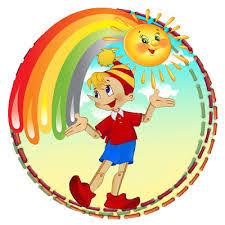 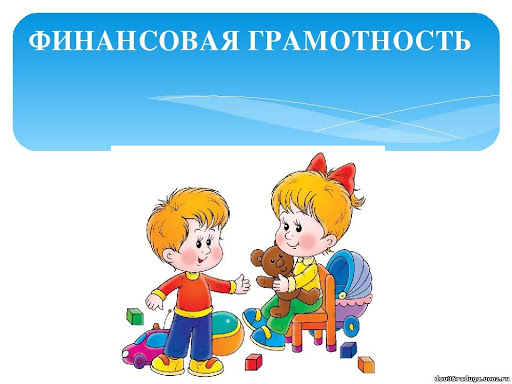 ХУДОЖЕСТВЕННЫЙ ТРУД  НА ТЕМУ:                                   «ИЗГОТОВЛЕНИЕ МОНЕТОК ИЗ БУМАГИ ДЛЯ ДЕТСКИХ ИГР»
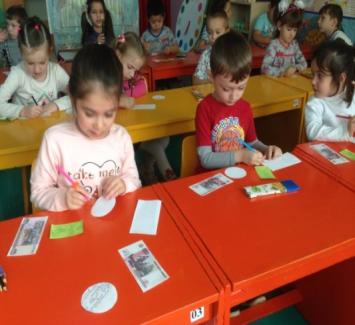 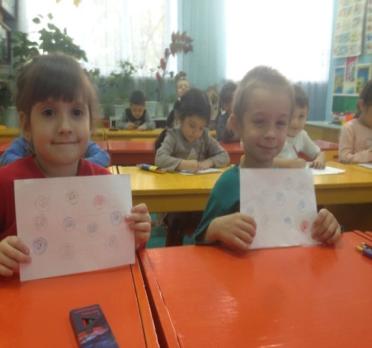 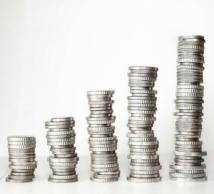 ХУДОЖЕСТВЕННО-ЭСТЕТИЧЕСКОЕ                 РАЗВИТИЕ:  КОНСТРУИРОВАНИЕ.     «ПИРАМИДА  РАСХОДОВ СЕМЕЙНОГО БЮДЖЕТА»
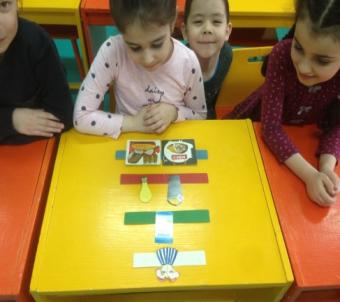 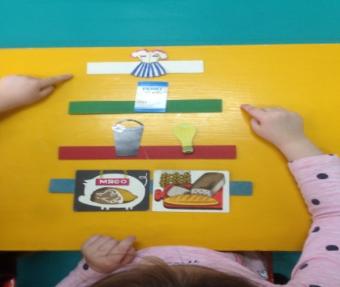 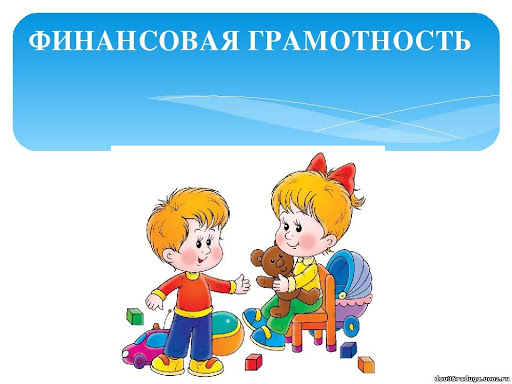 ЗАНЯТИЕ «ЗА ПОКУПКАМИ В СКАЗОЧНЫЙ ЛЕС»
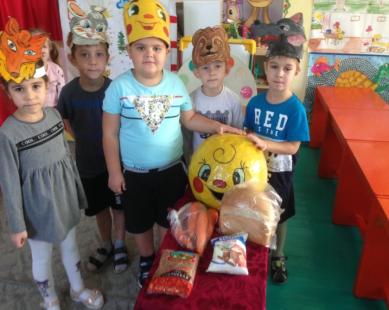 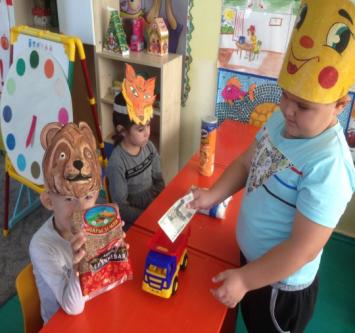 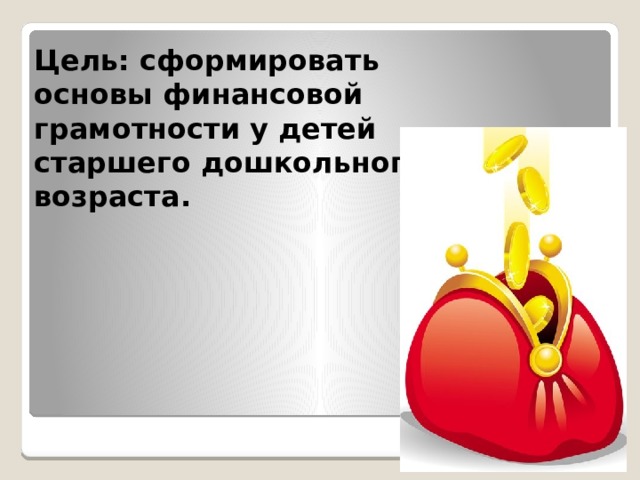 МАТЕМАТИЧЕСКОЕ РАЗВИТИЕ.
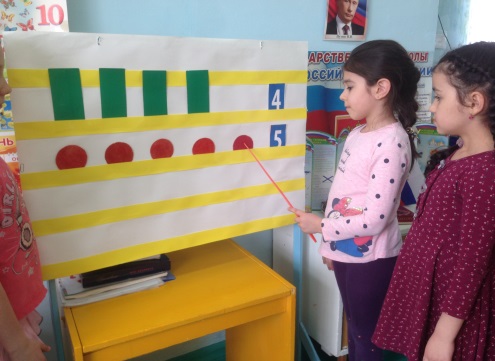 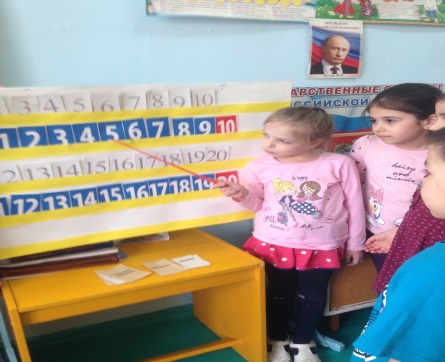 «ОЗНАКОМЛЕНИЕ  С   ОКРУЖАЮЩЕЙ СРЕДОЙ»
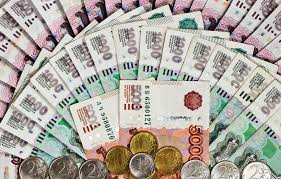 «








ДЕНЬГИ В ЖИЗНИ ЧЕЛОВЕКА»,
ТРУД В СЕМЬЕ
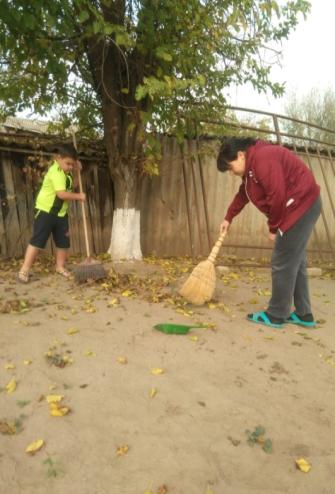 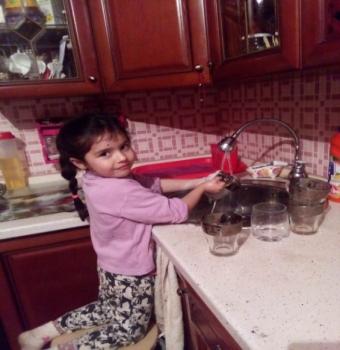 ПОМОЩНИКИ В ДОМАШНЕМ                          ХОЗЯЙСТВЕ -БЫТОВАЯ ТЕХНИКА.
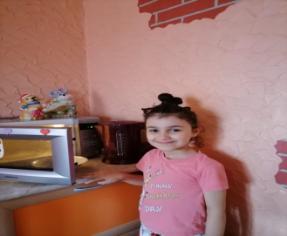 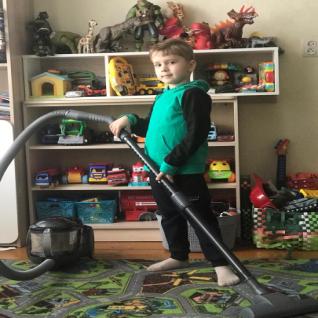 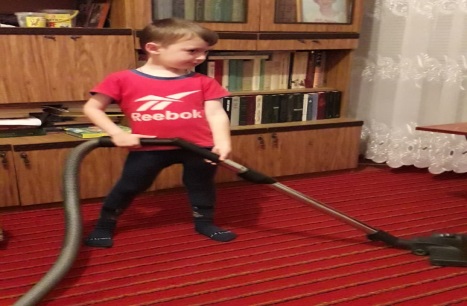 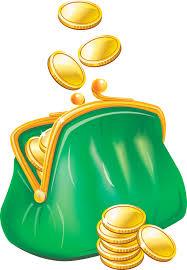 ЗАНЯТИЕ «ВОЛШЕБНЫЕ ПОМОЩНИКИ»
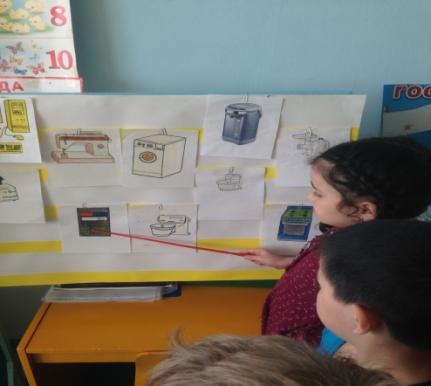 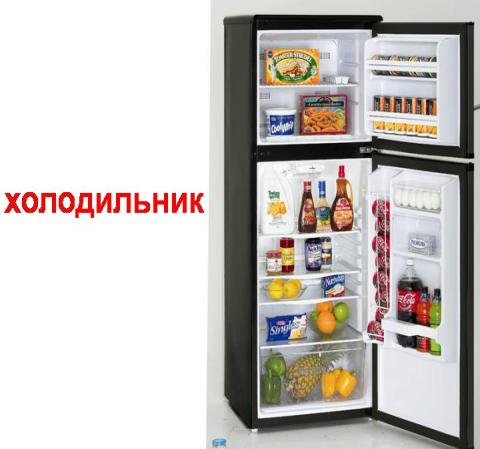 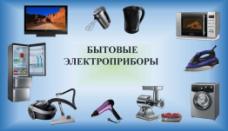 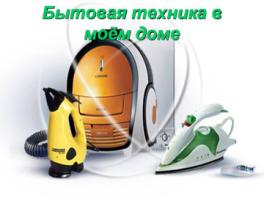 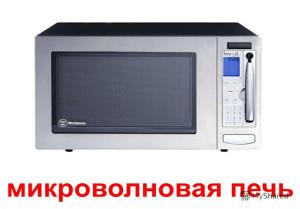 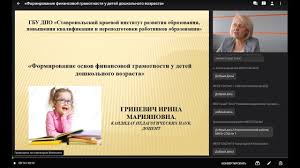 ПРОФЕССИИ РОДИТЕЛЕЙ.
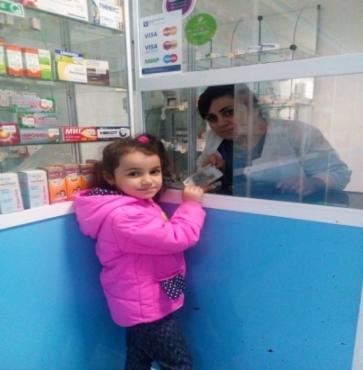 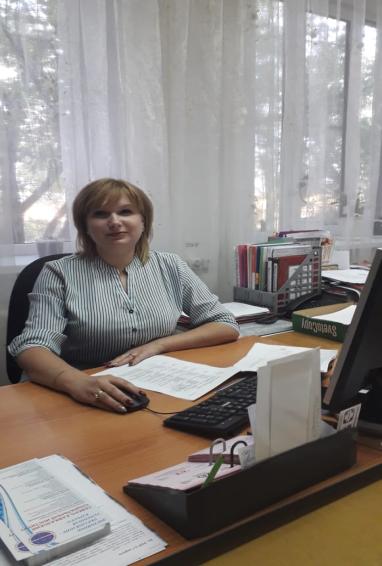 ВСТРЕЧИ С ЛЮДЬМИ РАЗНЫХ ПРОФЕССИЙ.
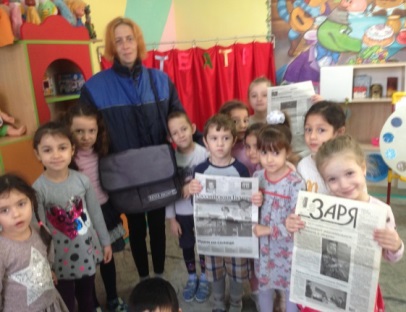 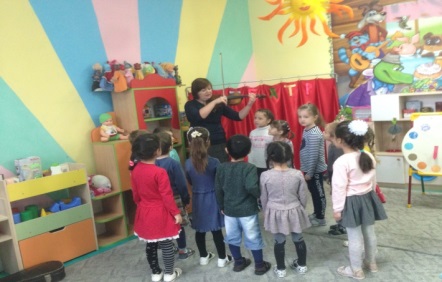 ЗАНЯТИЕ «ГОЛУБОЕ ТОПЛИВО В НАШЕМ ДОМЕ»
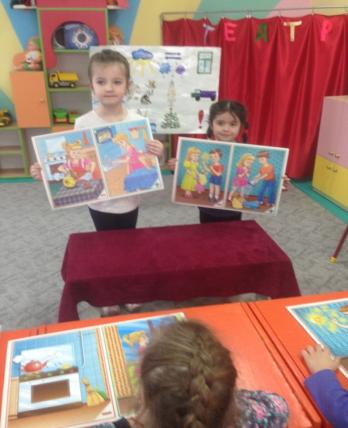 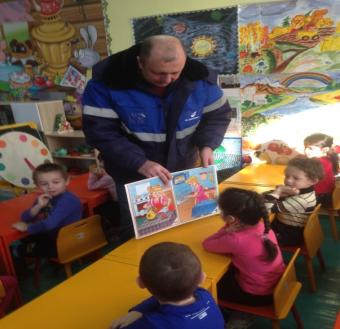 ЗАНЯТИЕ «ХЛЕБ ВСЕМУ ГОЛОВА»
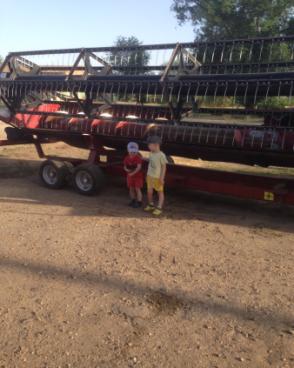 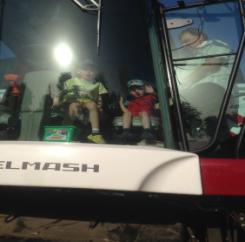 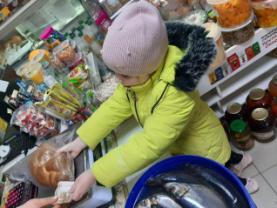 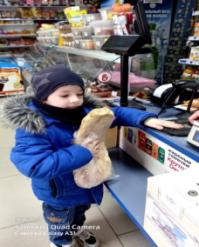 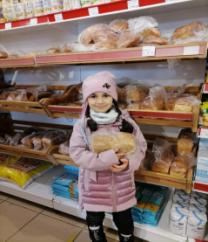 РОДИТЕЛЬСКОЕ СОБРАНИЕ «РЕБЕНОК И ФИНАНСЫ».
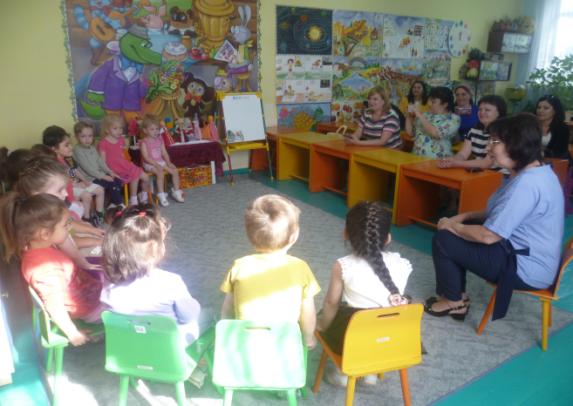 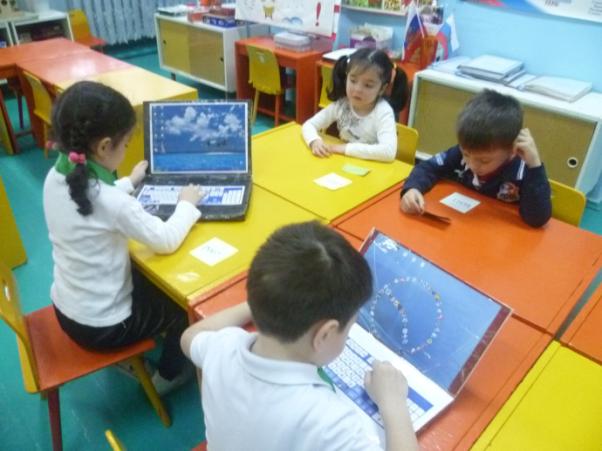 ЧТЕНИЯ ХУДОЖЕСТВЕННОЙ ЛИТЕРАТУРЫ:
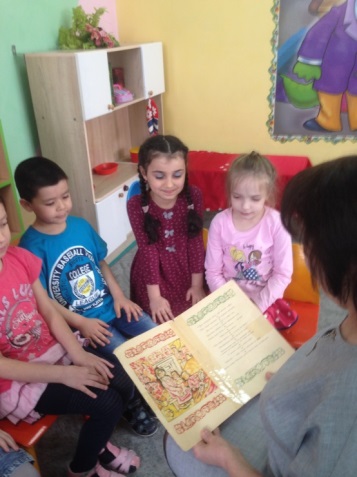 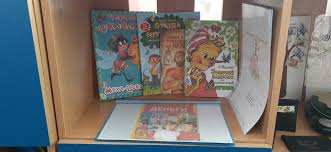 ПРОБЛЕМНЫЕ СИТУАЦИИ.
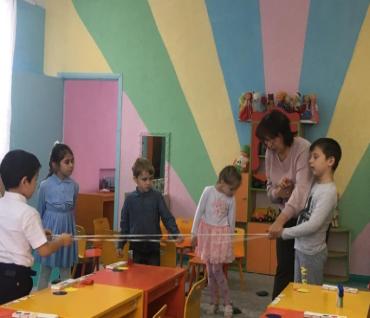 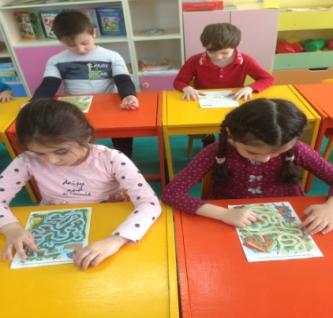 СЮЖЕТНО-РОЛЕВЫЕ ИГРЫ
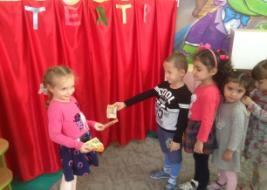 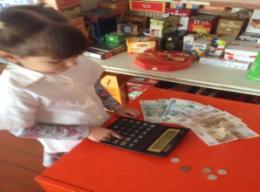 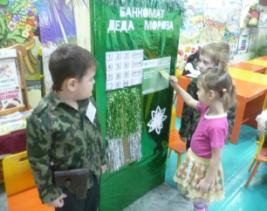 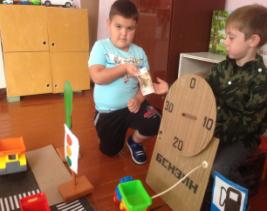 НАСТОЛЬНЫЕ ИГРЫ
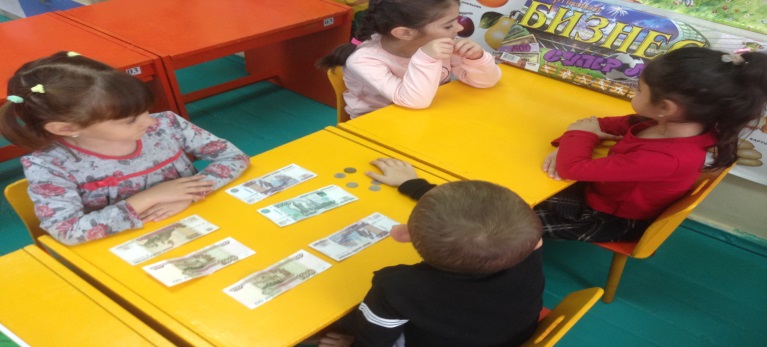 РАЗВЛЕЧЕНИЯ
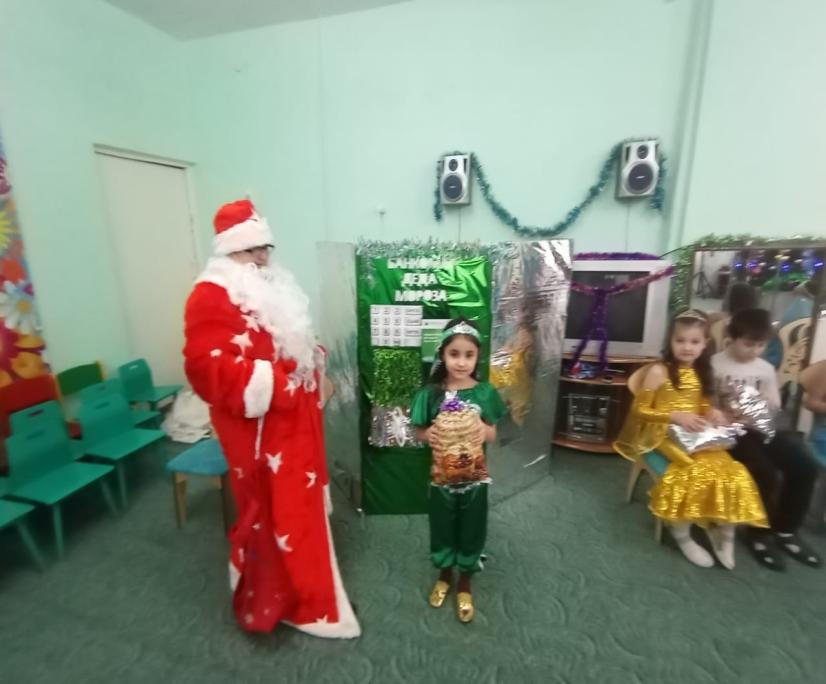 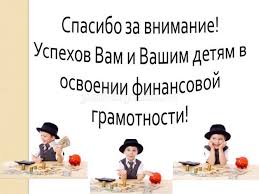